New Hanover and Pender County North CarolinaSafer Schools Task Force Recommendations
Presented by
Dr. Janna Siegel Robertson
University of North Carolina, Wilmington
Framework for Successful Schools
Representatives from the national associations of school principals, guidance counselors, psychologists, social workers, and resource officers. (2013)
Strong leadership/ flexibility resource allocation
Team-based facilitation 
Physical and psychological safety
Trained mental health and safety personnel
Ongoing professional development 
Multi-tiered system
Partner with families and community 
Purpose: Teaching and learning
http://www.nasponline.org/resources/handouts/Framework_for_Safe_and_Successful_School_Environments
N.C. Center for Safer Schools Report to the Governor
Referred to the National Framework
National and state reports recommend that a local collaborative should make own community/district implementation decisions 
Emerging theme: Importance of relationships
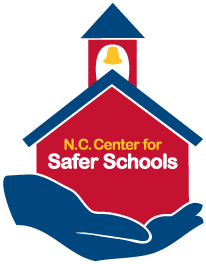 https://www.ncdps.gov/div/JJ/CenterForSaferSchoolsReport2013-web(1).pdf
Report Organization
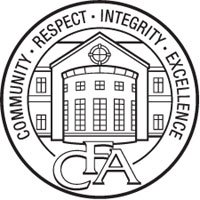 Personnel
Programs
Process
Physical
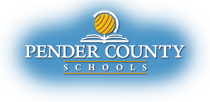 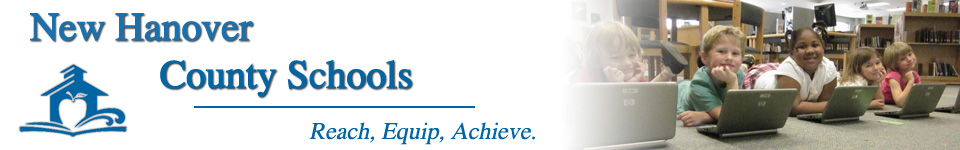 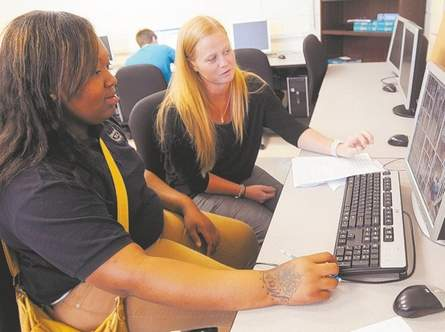 Personnel Recommendations
Safer Schools Leadership  
Adequate Personnel and Appropriate Caseloads
School Psychologists, Counselors, Social Workers, Nurses, Teachers, Principals 
School Resource Officers (SROs)
Adults in the Schools
Preparation and Training
Parent/Family/Student Collaboration and Training
Program Recommendations
School Climate and Behavior Management Systems 
Health Services
Evidenced Based Programs
Targeted and Intensive Supports
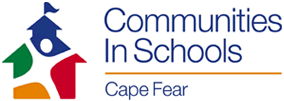 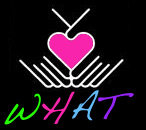 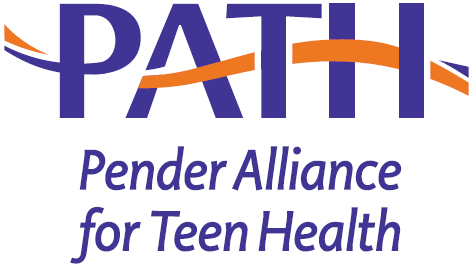 Process Recommendations
Implement Multi-tiered Systems  of  Supports (MTSS)
Successful MTSS  requires:
Adequate resources
Trained appropriate numbers of 
faculty/staff
Good transitioning between tiers
Address social, emotional, academic 
services and supports
Reentry Transition Process
Fostering Relationships
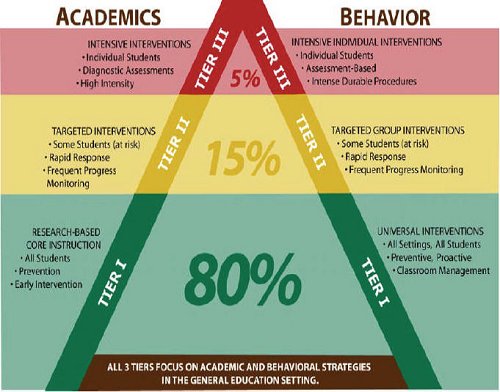 Task Force Formal Endorsements of Current Initiatives
Guidance Standards
Physical Plant Recommendations
School Volunteer Procedures
Judge Teske: Breaking Schoolhouse to Jailhouse Pipeline
Teen Court
Comprehensive Safety Awareness Training
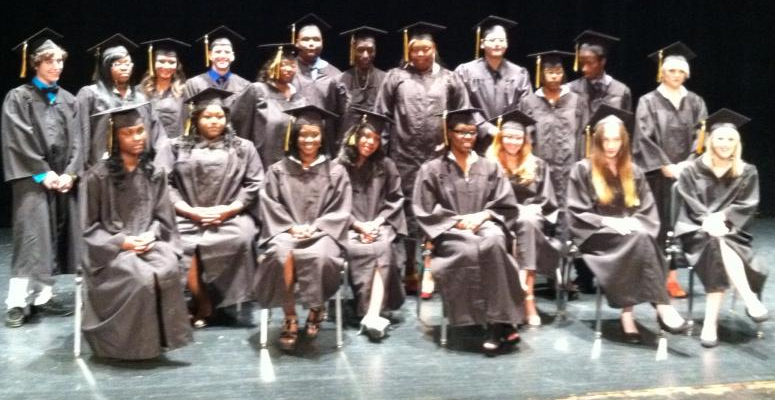 Conclusions: Relationships
Bill Milliken’s Five Basics for Communities in Schools are:
 
A one on one relationship with a caring adult
A safe place to learn and grow
A healthy start and a healthy future
A marketable skill to use upon graduation
A chance to give back to peers and community

 A young man who brought a rifle into school, killing two students and wounding several others, told us from his prison cell:  “I was really hurting.  I didn’t have anyone to talk to.  They just didn’t care.”
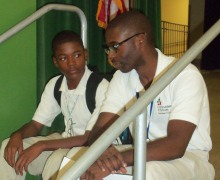 Andy Atkinson	Community Facilitator
Tom Barth 	MPA Faculty Facilitator, UNCW
Donald Berger	Headmaster, Cape Fear Academy
Larry Bonney	Retired FBI Special Agent, former Director in the National Center for Missing and Exploited Children
Kenneth Bowen	Chief Officer for Student Learning & Accountability, Pender County Schools 
Terri Cobb	Superintendent, Pender County Schools
J. Corpening	Chief District Court Judge
David Hand	Social Worker, Laney High School
Stephanie Kraybill	Past President, PTA
Warren Lee	Director, New Hanover County Emergency Management
Beth Looney	MPA Graduate Assistant, UNCW
Wanda Marino	NHC Department of Social Services Assistant Director
Barren Nobles	Lead Administrator, Wilmington Christian Academy
Deloris Rhodes	Outreach Liaison, UNCW Watson College of Education
Janna Robertson	Faculty Researcher, UNCW Watson College of Education 
Bob Speight	Chief Court Counselor - 5th District
Dave Spencer	Safety Director, New Hanover County Schools
Judy Stubblefield	Behavior Support Specialist, New Hanover County Schools 
Amy Valimont	Director of Integrated Care, Wilmington Health Access for Teens
Samantha Williams	MPA Graduate Assistant, UNCW
Safer Schools Task Force Members